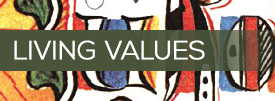 in Higher Education Institutions:
The prospectus and guidelines

David J. Lock
Secretary General
Magna Charta Observatory
Agenda
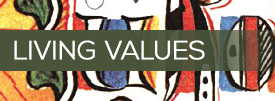 Pilot sites
Prospectus
Guidelines
MCO Support
Group task
Feedback
Introduction to MCU 2.0
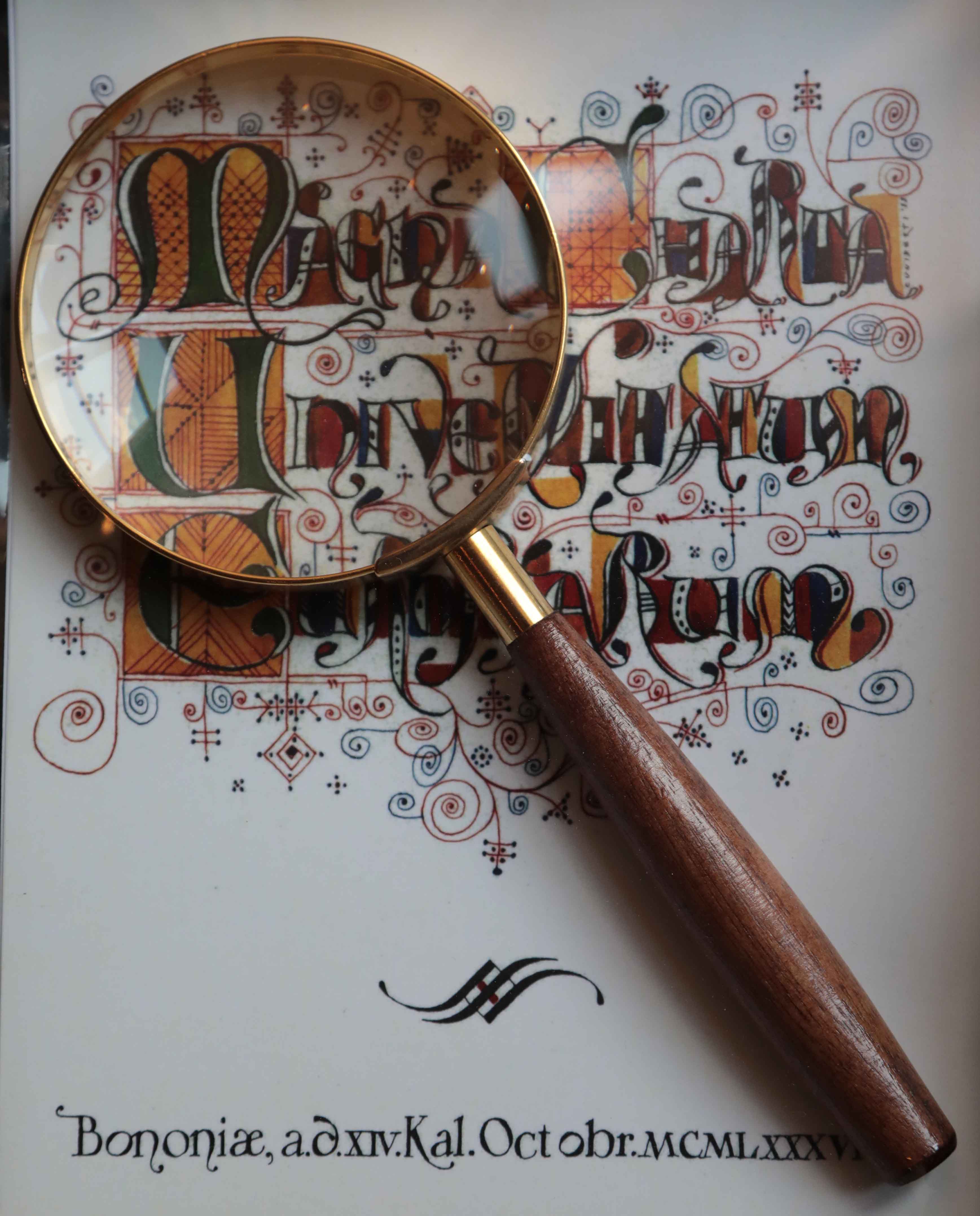 2
Global scope to date
Alma Mater Europaea
(Slovenia)
Boris Grinchenko
Kyiv University (Ukraine)
Stockholms Universitet (Sweden)
Peoples' Friendship University of Russia
O.M.Beketov National University of Urban Economy in Kharkiv
(Ukraine)
Glasgow Caledonian University (UK)
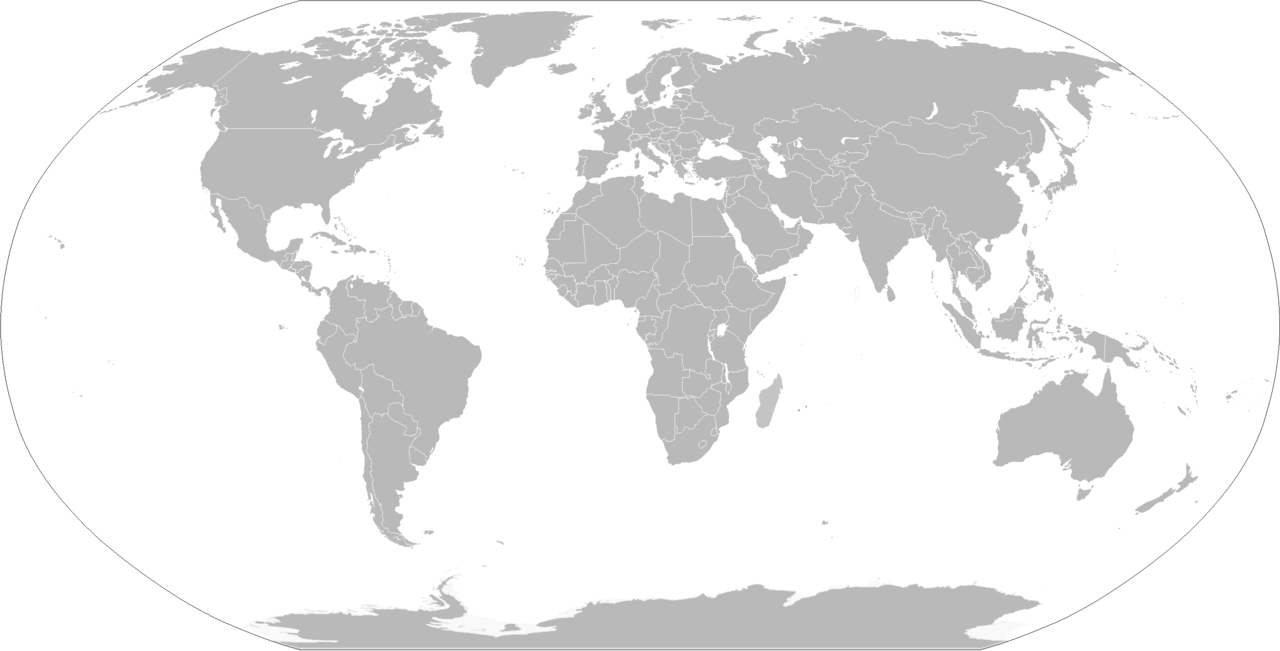 Ilia State University
(Georgia)
Newcastle University
(U.K.)
University of 
Winchester (U.K.)
Cardiff Metropolitan University (UK)
Università degli Studi di Torino (Italy)
Siam University (Thailand)
The University of Tasmania (Australia)
Daffodil International University of Bangladesh
Università degli Studi di Genova (Italy)
Universidade Católica de Angola
The Arab Academy for Science, Technology and Maritime Transport (Egypt)
Universidade Estadual de Campinas - UNICAMP (Brazil)
The University of Bologna (Italy)
University of Mauritius
University Politehnica of Bucharest (Romania)
3
The 
Living Values 
Prospectus
4
Project Objectives
To help universities and higher education institutions ensure that:
 
the values they espouse reflect the institution’s mission and community; 
staff, students, and stakeholders have been effectively engaged in defining those values; and
all members of the institution are able to articulate and effectively live by these defined values
5
The project is not…
An imposed, pre-determined, inflexible process
- Not ‘one size fits all’
An ‘audit’ of the university
Neither externally imposed
Management driven
An additional level of bureaucracy
An exercise which is without benefit to the engagement of staff and the success of the university
6
Values
Fundamental
academic freedom,
institutional autonomy, and 
the concomitant responsibility to society. 
 
Other values may include:
integrity and fairness;
equity;
creativity, innovativeness;
excellence;
social responsibility and community service;
diversity, pluralism, and inclusiveness, and 
health, well-being, and a caring community.
7
Benefits 						for universities
Unique for each institution
Depends on: 
starting point/circumstances/objectives/existing engagement of staff and students
Ultimately: 
enhanced performance in T&L, R, Service to the Community
More engaged staff/stronger community
More understanding/engaged stakeholders
8
Project benefits 				       for pilot sites (1)
an evaluation of current and desired values, 
the extent to which they are relevant and 
are put into practice, 
how they might enhance 
what the university does and 
how it does it;
identifying where there might be a gap between 
the values espoused and 
their actual implementation and 
how they might be more effectively and beneficially implemented;
Greater authenticity and  enhanced reputation of university;
9
Project benefits- 				for pilot sites (2)
an opportunity to reflect on institutional culture and ethos as exemplified by its value system;
an opportunity to 
build and strengthen the academic community and 
its engagement within the university as a whole, leading to 
an enhanced appreciation of an institution’s values and mission 
stimulate innovation and commitment, 
leading to improved performance in teaching, research, and 
service to the community;
10
Project benefits 				       for pilot sites (3)
an opportunity to engage with external stakeholders, communicate the values and mission, and strengthen engagement; 
identification and removal of barriers to the realisation of an institution’s values;
a closer alignment of individual and institutional values;
enhanced social engagement and building of trust, internally with staff and students and externally with stakeholders.
11
Project Benefits- 				specifics
Values-basis for institutional governance
Values-basis for strategic plan
Re-prioritisation of values
Values included in student induction
Values included in staff recruitment and induction
Improved ‘satisfaction and well-being’
Others?
12
Critical success 					factors (1):
engagement of relevant stakeholders, internal and external, and their agreement on the need for, design, and execution of the initiative, which creates clear and legitimised ownership and commitment;
leadership from the top of the university and ‘buy-in’ of leaders at various levels;
a bottom-up process, including a clear and agreed upon framework and two-way honest and frank communication between those leading and those contributing;
13
Critical success 					 factors (2):
a well-managed process with a competent leader; 
a limited number of critical values (3 – 5); 
a robust but achievable timescale; 
a well-informed process supported by accurate and relevant data;
a goal of achieving maximum impact, with the understanding that developing and living values is a continuous, iterative, and interactive process
embedding the learning in practice.
14
The Guidelines
15
Stages of the 					process
Initiation and plan
Identification of a map of values
Define how selected values manifest in practice
Relate behaviours to functions/domains
Conversion of values into desired behaviour
Conversion of outcomes into strategic plan and other policies
Reflection on the process, effectiveness and next cycle.
16
MCO Support
17
MCO Support
Website http://www.magna-charta.org
18
19
20
21
22
MCO Support
Website
http://www.magna-charta.org/activities-and-projects/living-values-project 
Involvement as a signatory of the MCU
Details at 
http://www.magna-charta.org/news/sign-the-mcu
Consultancy support
Contact davidjohn.lock@Unibo.it 
Contribute informally
Contact davidjohn.lock@Unibo.it
23
Group task
24
Group task
In pairs, trios or small groups please address these questions:

Would a focus, or an enhanced focus, on values in your university help you to lead it more effectively?
If so, how might that happen?
What challenges or obstacles would you have to overcome to achieve this?
15 Minutes
Brief feedback
25
Feedback
26
MCU 2.0
Original Magna Charta Universitatum launched in 1988
It has served well, 
growth of commitment to it (889 universities signed it)
more global (universities from 88 countries)
but the world has changed
More universities and more students
More diverse university missions and motivation of student
More international
More inter-connected
More stakeholders
More diverse expectations
27
MCU 2.0
Hence a new Magna Charta is being produced for the 21st Century 
Wide consultation (now until August)
Consultative workshops (see MCO website)
Your views are invited
For details of new MCU and how to comment see
http://www.magna-charta.org
28
http://www.magna-charta.org/activities-and-projects/living-values-project 

Questions 
Discussion
29